Development of social policy in Ukraine
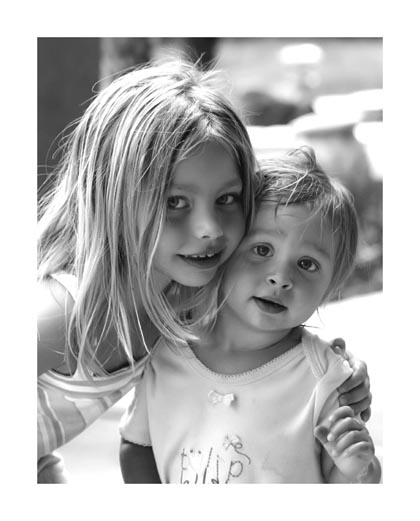 Draft of the Government Action Program "Ukrainian Breakthrough - for People, not for Politicians“
“The Cabinet of Ministers of Ukraine made European integration in Government’s activity as a strategy priority by having approved the Government Action Program “Ukrainian Breakthrough: for People,
    not for Politicians” as the basis,” 

   Vice Prime Minister of Ukraine for European and International Integration Hryhoriy Nemyrya
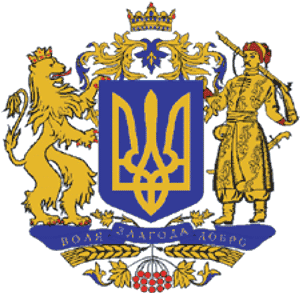 Everybody has a right on free development of the personality, if rights and freedoms of other people are not violated here, and has duties before society. This principle, certain Constitution of Ukraine, must become basic during determination of strategy of humanitarian development of Ukraine.
To state development of civil policy should to provide for:
it is adjusting of dialog by power, NGOs and by citizens;
it is creation of favorable terms for activity of institutes civil society;
the timely and public reacting of public authorities is on initiatives and appeals of public;
it is bringing a legislation over about NGOs  in accordance with the European standards.
The important  factors  of  forming of  civil  society  are:
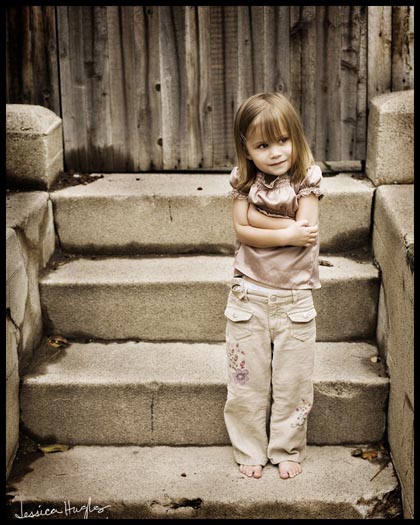 Providing freedom of speech and independence  mass medias;
High-quality and modern education;
High-quality and accessible health protection;
Social defense;
Providing of the effective use of
 state property .
HIGH-QUALITY And ACCESSIBLE  health PROTECTION
Priorities  in  activity  of  organs  of  executive power  on  all  levels  must  become  providing of  high-quality  and  accessible  medicare  with  the  orientation  of  the  system  of health  protection  on :
warning of diseases,
 safe and friendly to the health environment of vital functions of man (terms of  labour, dwelling, studies, rest, feed), 
healthy way of life of population and improvement of demographic.
SOCIAL DEFENCE
The native change of the system of social defense of population, directed on absolute realization of assured by Constitution and laws of Ukraine of human rights in this sphere, must become the table of contents of social policy. 

Social standards must answer the necessities of deserving life of man

With the purpose of prevention of social exception and discrimination of separate categories of persons Government assumes an obligation to create the system of reintegration of homeless citizens and social adaptation of persons, exempt from the places of imprisonment, by development of network of establishments of the proper direction with approaching social work to the European standards.
habitation policy (accessible, high-quality and comfort habitation)
Civil society program in Ukraine
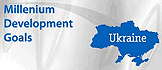 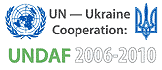 Civil Society Development Programme in Ukraine (2008-2011) 
   Purpose: is to contribute to open and democratic societies through a strengthening of the civil society and civil society organizations in Ukraine.
Social Assistance System Modernization Project
   Major Sector: Health and other social services(70%)
 Equal Access to Quality Education in Ukraine Project
 Draft of the Government Action Program "Ukrainian Breakthrough - for People, not for Politicians"  
USAID programs (civil society and media)
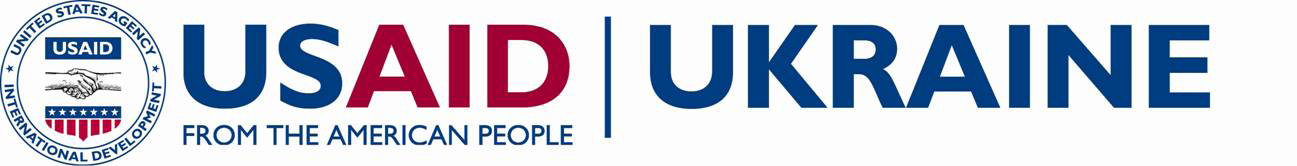 THANK YOU FOR YOUR ATTENTION!